Stannous Fluoride
Stannous fluoride (SnF2) possesses several oral health benefits beyond traditional fluoride dentifrices, including barrier formation and anti-microbial properties
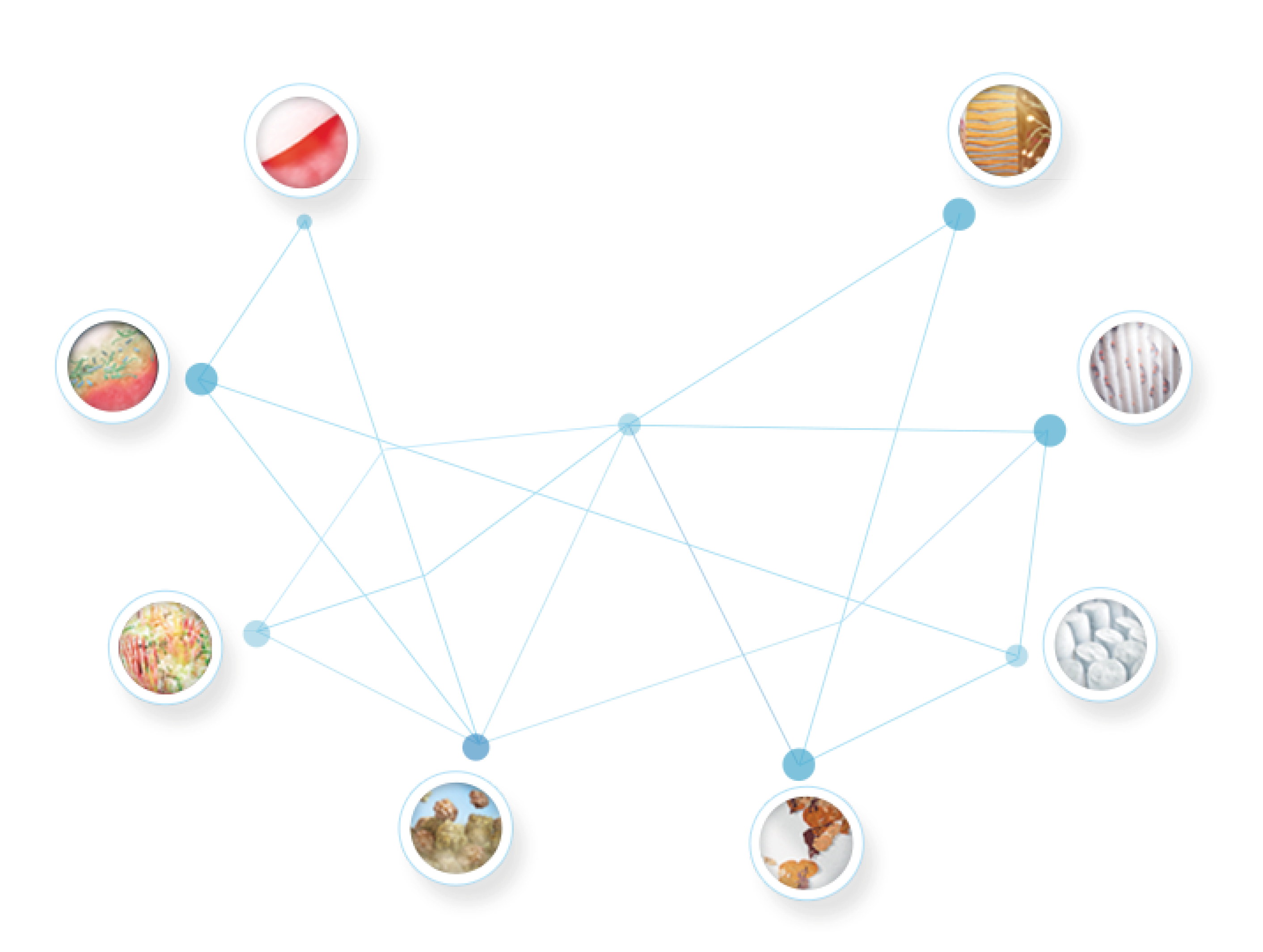 Gumproblems
Sensitivity
Plaque
Caries
Enamel erosion
Halitosis
Staining
Tartar
Courtesy of Procter & Gamble